PTAS:Taking on the impact challenge
Roni Bamber, Queen Margaret University
PTAS, June 2015
Chair, Student Transitions Enhancement Theme
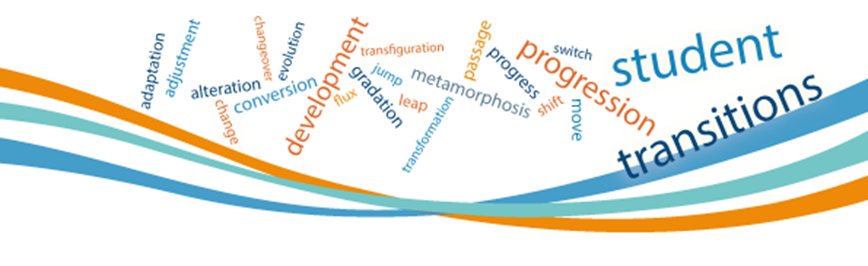 Aim: to enhance student learning through collaboration, sharing and learning across sector
Transitions in, through, out
3 year plan of work, Student Network, Institutional teams, Projects
Themes website with free resources
[Speaker Notes: Can we use the ideas from evaluation and evidencing literature to help us get reliable knowledge about our educational research? 

Evaluation as social practice
As we noted in our opening chapter, this book recasts the idea of evaluation by conceptualising it as a ‘block’ or ‘cluster’ of practices concerning the attribution of value to ‘what we do’, in this case, in higher education. While this is the focus of this book, this perspective may apply equally to evaluative practice in any other public policy sphere.]
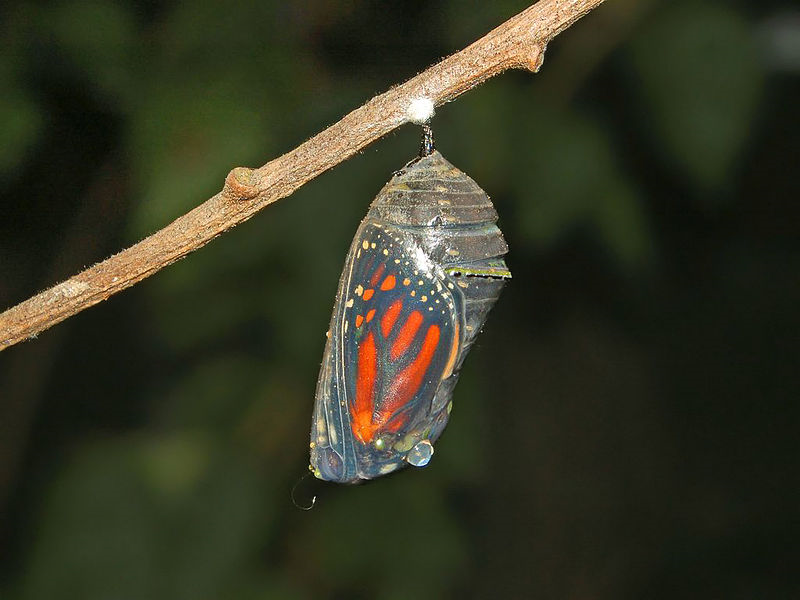 Student Transitions Focus
Transitions

Into HE
Through HE
Out of HE
http://commons.wikimedia.org/wiki/File:Nymphalidae_-_Danaus_plexippus_Chrysalis-1.JPG
[Speaker Notes: http://commons.wikimedia.org/wiki/File:Nymphalidae_-_Danaus_plexippus_Chrysalis-1.JPG]
Evaluating – Evidencing
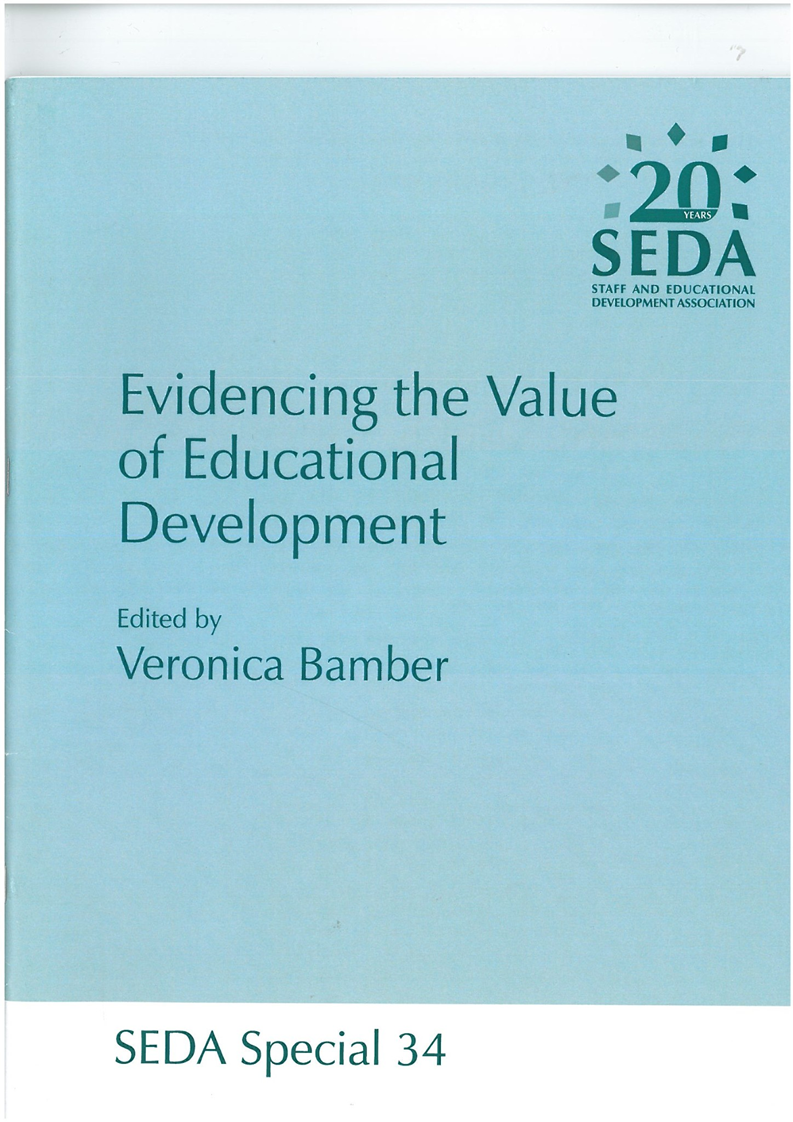 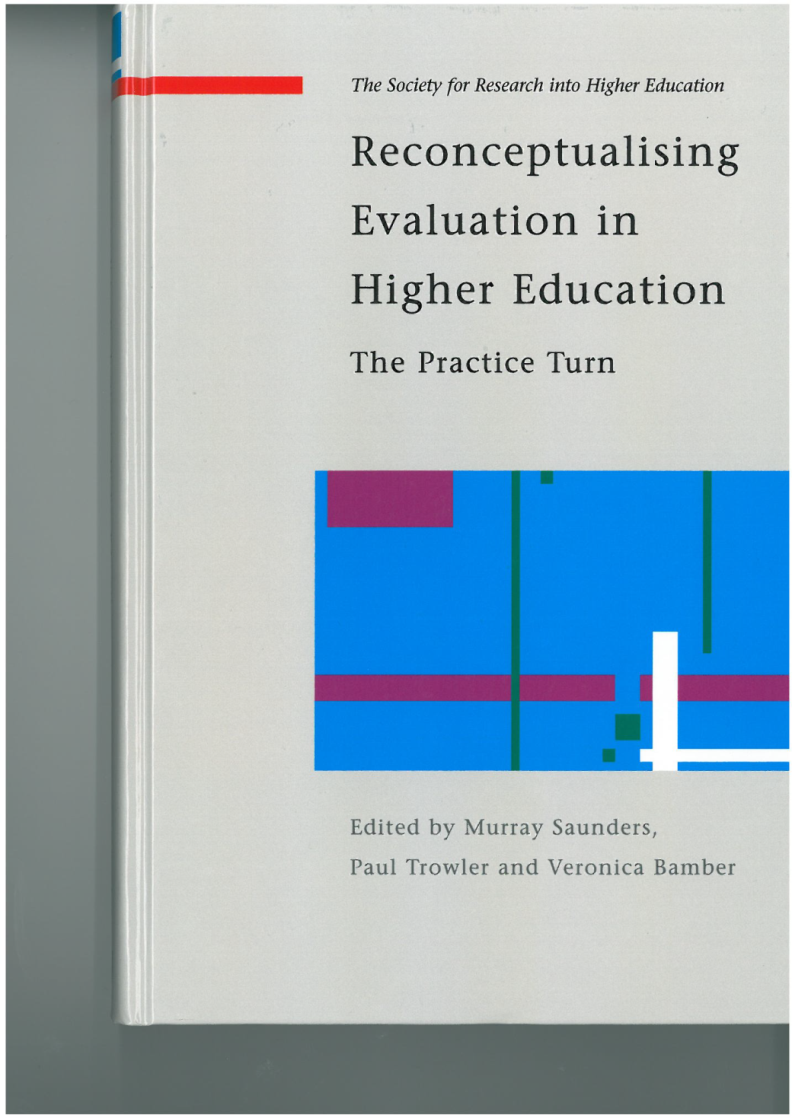 [Speaker Notes: Can we use the ideas from evaluation and evidencing literature to help us get reliable knowledge about our educational research? 

Evaluation as social practice
As we noted in our opening chapter, this book recasts the idea of evaluation by conceptualising it as a ‘block’ or ‘cluster’ of practices concerning the attribution of value to ‘what we do’, in this case, in higher education. While this is the focus of this book, this perspective may apply equally to evaluative practice in any other public policy sphere.]
My argument…
Let’s move from impact to evidencing value
Using multiple sources of evidence
Planning local evidence for local enquiry
Turning local evidence into scholarship
Making a difference to our local knowledge and practices
Better understandings, useful knowledge
‘Knowledge that you can do nothing with is no knowledge at all. And nothing is nothing, no matter how long you talk about it’ (Revans)
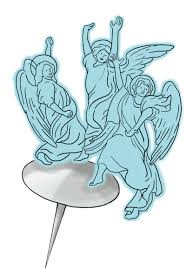 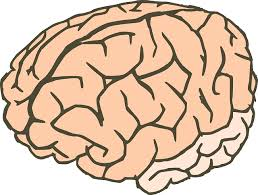 Making a difference…
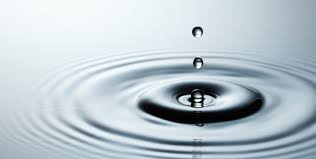 How can we use the evidencing approach for evidence-informed critical inquiry into our practices?
And to demonstrate that we have…
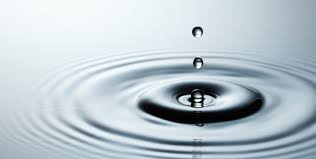 enhanced the quality of the student learning environment through discipline-based pedagogical inquiry and research capacity building (PTAS, 2015)?
encouraged and supported activities that will make a significant contribution to the enhancement of learning and teaching at the University of Edinburgh, at both undergraduate and postgraduate level (PTAS, 2015)?
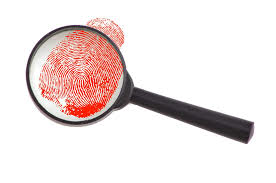 Aspect 1:
Let’s move from impact to evidencing value
The problem with ‘impact’
Managerialism v education 

Measurable targets
KPIs
Vfm
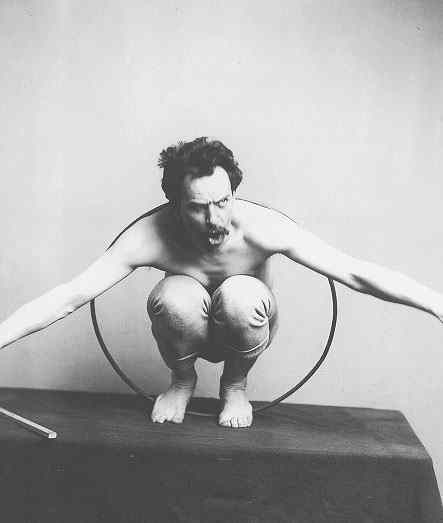 http://api.ning.com/files/W3YWqQ-JGjl6ASQ8CP3z4Olw4wN3ZRdaP42JFCfOcfTU1b2UbVAveF2zJfGBO2IcvMm9hj2qXXvIZyZK73TBtz4kd00oZDZv/boas.jpg
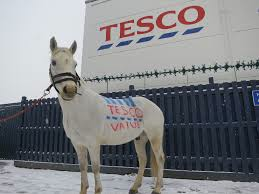 The problem with ‘impact’
Managerialism v education 

Students and their learning
University experience
Educated
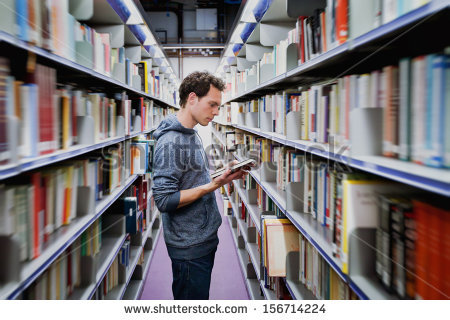 [Speaker Notes: http://www.shutterstock.com/en/pic.mhtml?id=156714224]
Impact:
Social world complexities / inquiry not normally amenable to demonstrating impact
Epistemologically positivist
Cause / effect: what we do in education?
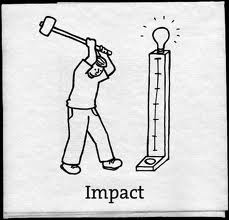 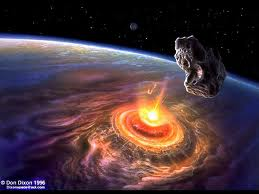 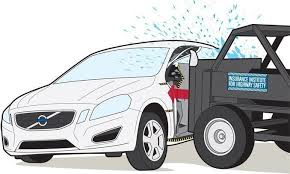 ‘Virtuous mess and wicked clarity’
Educational inquiry: messy
So - ground our evidencing work 
‘in the realities of the social world, including the power relationships, the distortions and the pathologies that affect how we live’ (McArthur, 2012: 421)
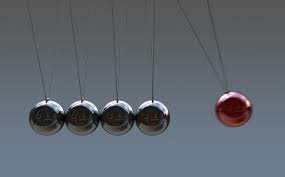 [Speaker Notes: Jan McArthur (2012) talks about ‘virtuous mess and wicked clarity’ of theory, method and purpose in educational research. I would extend her idea to evidencing the value of educational development; if we want the kind of clarity which illuminates the real world and helps us understand it better, rather than clarity which distorts or falsifies by simplification, we need to work with the messiness of the social world that we inhabit. McArthur (2012: 421) says that, if we ignore this messiness, we can end up creating ‘bad mess’, which ‘might fit into neat results columns or statistics or tidy theory, but beneath the ‘proper’ exterior it is a deceit – a false clarity.’ We are enjoined to ground our educational research ‘in the realities of the social world, including the power relationships, the distortions and the pathologies that affect how we live’ (McArthur, 2012: 421). I couldn’t agree more. And this is where research can offer so much to the activity of evidencing value: in research, it is more likely that the social world will be acknowledged, and ‘what doesn’t work’ as well as ‘what works’ will be explored.

virtuous mess is mess that reflects or illuminates aspects of the social world as we really experience it and this may include the ‘indeterminate’ and ‘ambiguous’ that Hammersley warns against. Bad mess is quite simply the pickle we can get into when we try to tidy up the former. Seeking to force the inherently messy into a respectable tidy form can result in something that distorts, hides or falsifies the actual social world. This is the irony: that sometimes those who seek clarity, regarding it as a reasonably uncontested virtue, end up creating bad mess. It might fit into neat results columns or statistics or tidy theories, but beneath the ‘proper’ exterior it is a deceit – a false clarity.]
Making virtuous mess
Poking a stick into the nest of evidence, but with intentionality, (provisional) planning,  an approach and principles
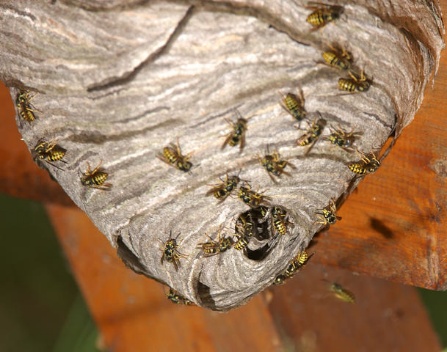 [Speaker Notes: Provisionality of truth
Embrace complexities
Multiple, contested meanings]
Evidence
‘a guide to truth: evidence as sign, symptom, or mark’ (Kelly, 2008)
Can help confirm or disconfirm a certain claim
For education: evidence-informed, not evidence-based
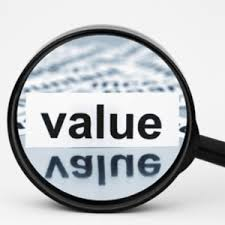 What constitutes good evidence?
Nutley et al (2013)

Depends on what we want to know, for what purposes and context of use
Need range of types / qualities of evidence for range of contexts
‘Evidence journey’ – always under development
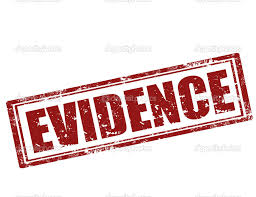 Aspect 2:
Using multiple sources of evidence:
The Evidence Mix
[Speaker Notes: Corroboration]
Using multiple data sources, eg
Kreber and Brook, 2001: assessing impact
Hanbury et al, 2008: teacher development
Smith, 2008: teaching practice
Bamber, Rowley and Power, 2012: youth work
Chalmers et al, 2012: lecturer development programmes
McLain, 2011: leadership development
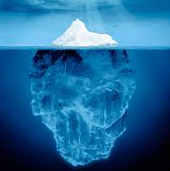 Public
Published reports, (National) policy documents, Journal papers, Books / chapters
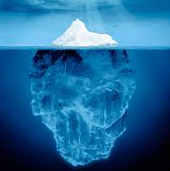 Think Local: Local Evidence
Departmental / project reports,  Working group papers, Evaluations, Feedback, Practitioner insights
What you are producing
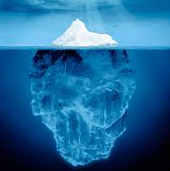 Strength of Public + 
Local
Public
Local
Triangulate
Research
Evidence
Evaluation
Practice Wisdom
Bamber, 2013; Adapted from Bamber, Rowley & Power, 2012
[Speaker Notes: Think in a structured way about our messy complex world: what evidence can help us understand it better?

Corroborate evidence to help us make good inferences about what is going on. Nutley: ‘good enough evidence’]
Triangulate
Research
Usually public, eg published papers, reports
Evidence
Programme / project  / module feedback, Focus groups, Self-evaluation, Peer observation
Often tacit,  local:
Practitioner insights, Case examples, Anecdotes, Testimonies, ‘How we do things here’, Self-evaluation
Evaluation
Practice Wisdom
Bamber, 2013; Adapted from Bamber, Rowley & Power, 2012
[Speaker Notes: Research: ‘privileged as a way of knowing’ (Nutley et al, 2013: 6) because it has documented methodology, peer review, external scrutiny.

BUT we mustn’t lose the valuable situated, local knowledge.

Dynamic of different types of evidence]
SAGE evidence-based decision making
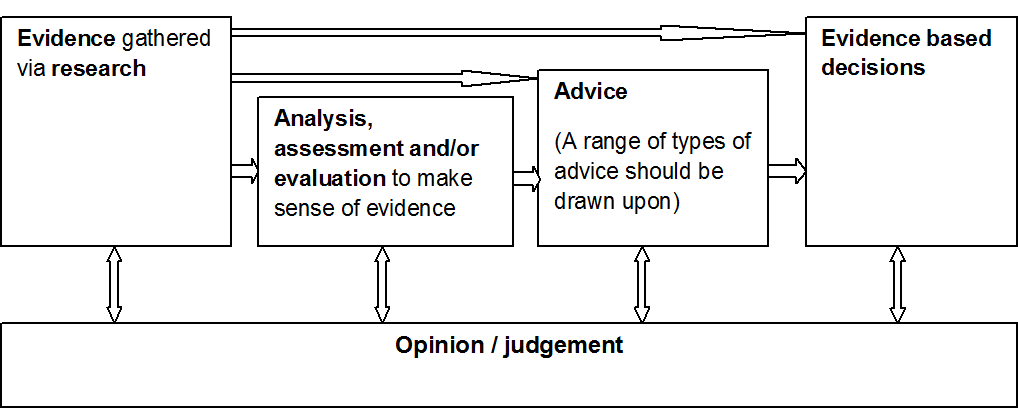 [Speaker Notes: Strategic Advisory 
Group of Experts (SAGE]
[Speaker Notes: We need ‘good enough K’ (Nutley et al, 2013) – depends on the question being asked, what the evidence will be used for

Judgement = what is apt for us? What mix of evidence from different sources do we need? Fit with our values?]
Global + Local
Research
Evidence
Public?
Evaluation
Practice Wisdom
Local?
Evidence 1, 2 + 3 (Shulman, 2013)
E3: Deliberative process. Data + Practical judgement + Feelings, Intuitions, Dialectical reasoning
E1: big studies, books
E2: local data
[Speaker Notes: Dynamic between the areas is important]
Aspect 3:
Planning local evidence for local inquiry
Planning: Evidence Grids
Kreber and Brook (2001) framework
 for assessing impact
Chalmers et al (2012) 
guide to evaluating lecturer development programmes
McLain (2011) 
matrix for evaluating leadership development
Smith (2008)
 4Q framework to support evaluation of teaching practice
Triangulate
Research
Usually public, eg published papers, reports
Evidence
Programme / project module feedback, Focus groups, Self-evaluation, Peer observation
Often tacit, often local:
Practitioner insights, Case examples, Anecdotes, Testimonies, ‘How we do things here’, Self-evaluation
Evaluation
Practice Wisdom
Bamber, 2013; Adapted from Bamber, Rowley & Power, 2012
[Speaker Notes: Research: ‘privileged as a way of knowing’ (Nutley et al, 2013: 6) because it has documented methodology, peer review, external scrutiny.

BUT we mustn’t lose the valuable situated, local knowledge.

Dynamic of different types of evidence]
Planning: Evidence Grid
Evidence
Activity
[Speaker Notes: Research: ‘privileged as a way of knowing’ (Nutley et al, 2013: 6) because it has documented methodology, peer review, external scrutiny.]
Planning: Evidence Grid
Evidence
Activity
[Speaker Notes: –]
Aspect 4:
Turning local evidence into scholarship
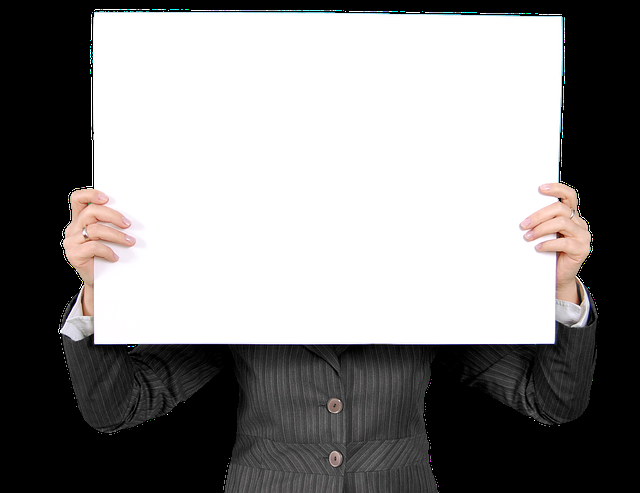 Mapping onto Nelson’s Groups (DATE)
What is?
What works?
What could be?
Theory building?
(Hutchings, 2000)
ANYTHING TO SAY RE MY ANALYSIS?
Reports on particular classes
Reflections on years of teaching experience
Larger contexts, comparisons
Formal research
Summaries and analyses of prior studies
[Speaker Notes: http://pixabay.com/en/information-information-board-427515/]
5. How do you evaluate your learning and teaching activity? In other words, how do you decide whether or not it is going well and students are learning what you want them to learn?
Peer Observation: 16
University /dept questionnaire:  15
Own questionnaire: 25
Mentoring: 3
Reflection on practice: 41
Peer Review of materials: 14
Tests: 8
Assessment Results: 39
L&T Research: 8
In-class feedback: 28
Ad hoc discussion with students: 42
Other Peer Feedback: 9
Other Student Feedback: 12
Principles
‘guideposts for developing and refining both individual SoTL inquiries and larger SoTL initiatives’ (Felten, 2013: 124):

Inquiry focused on student learning
Grounded in context (local and scholarly)
Methodologically sound
Conducted in partnership with students
Appropriately public.
Evidence-informed scholarliness becomes scholarship
Scholarliness for:

Investigation of practices
Aimed at improving practices
Informed by appropriate literature
Using the experience of practitioners involved
Scholarship:

All of those, and
‘Going meta’ (Hutchings and Shulman, 1999) 
Subjecting to critique of others
Informing wider audience
Becoming public knowledge
[Speaker Notes: Going meta – Hutchings and Shulman, 1999]
Levels of Pedagogic Investigation(Ashwin & Trigwell, 2004)
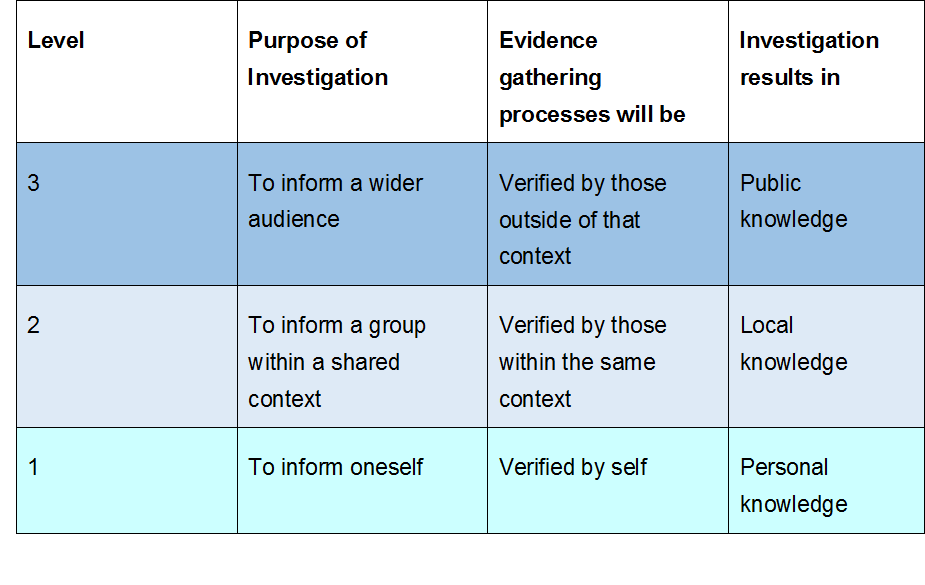 [Speaker Notes: 3 qualitatively different aims of investigation of practice – to develop local K, personal, public. ‘We argue that these different types of K are associated with different standards of evidence and of ways of collecting that evidence, and they will have a different range of implications.’ (Ashwin and Trigwell, 2004: 118). ‘research is not a necessary condition for the scholarship of staff and educational development’ (Ashwin and Trigwell, 2004: 118). [BUT it strengthens the triangulation of our k}

Hutchings and Shulman (99) ‘going meta’ – advancing practice beyond our classrooms, not just in them]
Aspect 5:
Making a difference to our local knowledge and practices
Evidence-informed practices
Publishable
Virtuous mess
Your Evidence
You are planning a new PTAS project -

What will your evidence grid look like?
References
Ashwin, P. and Trigwell, K. (2004) Investigating educational development. In: Enhancing staff and educational development. Kogan Page, London, pp. 117-131.
Bamber, V (Ed) (2013) Evidencing the Value of Educational Development. SEDA Special No 34. ISBN 978-1-902435-56-5
Bamber, J., Rowley, C. and Power, A. (2012) ‘Speaking evidence to youth work – and vice versa’, Journal of Youth Work – research and positive practices in work with young people, 10, pp. 37-56.
Biesta, G. (2007) ‘Why ‘‘What Works’’ Won’t Work: Evidence-Based Practice and the Democratic Deficit in Educational Research’. Educational Theory, 57(1), 1-22.
Felten, P. (2013) Pricniples of Good  Practice in SoTL.  Teaching and Learning Inquiry, Vol 1, Issue 1, pp 121-125.
Hutchings, P. and Shulman, L. S. (1999) The Scholarship of Teaching: New Elaborations, New Developments. Change, 31, 5. Pp 10-15. http://www.carnegiefoundation.org/publications/sub.asp?key=452&subkey=613
Kelly, T. (2008) Evidence. In The Stanford Encyclopedia of Philosophy,  E. N. Zalta (Ed) http://plato.stanford.edu/archives/fall2008/entries/evidence/. (Last accessed 12-1-2013).
McArthur, J. (2012). Virtuous mess and wicked clarity: struggle in higher education research. Higher Education Research and Development. 31:3, 419-430.
Nutley, S, Powell, A and Davies, H (2013) What counts as good evidence? Provocation Paper for the Alliance for Useful Evidence. St Andrews: Research Unit for Research Utilisation
Hutchings, P. (ed) 2000: Opening lines: Approaches to the scholarship of teaching and learning. The Carnegie Foundation for the Advancement of Teaching, Menlo Park.
Thank You